棒球魔術師—徐生明總教練
2014網界博覽會「地方人物領袖」類
義大徐生明總教練於2013年8月猝逝，留給世人無限惋惜，他遺留許多值得紀念的文物捐贈給美濃運動名人館，卻在9月被裁撤，展物由高雄市客委會暫時接管，我們希望將徐總保留下來的文物數位化，透過網界博覽會永久保存
希望透過史料蒐集、採訪以及實地體驗等活動，介紹高雄在地的人物領袖徐生明總教練
研究源起
臺灣高雄市美濃客家人，赴韓國中央大學攻讀研究所，
    成為中華職棒史上首位具有碩士學位的總教練。
擅長球路為蝴蝶球。球員退役後，曾擔任味全龍、
    義大犀牛隊總教練，職棒教練生涯共計715勝。
徐總帶兵一向嚴謹，亦充滿著個人色彩，不但有「鐵血教頭」之稱
   也是中華職棒第一個被驅逐出場，球迷暱稱他「魔術師」「徐總」。
2013年8月24日因心肌梗塞辭世，享年55歲。義大犀牛隊將
   徐生明85號球衣正式引退。
2013年12月18日獲頒教育部體育署之「102年精英獎終身成就獎」
徐生明總教練的精采一生（1958年9月11日－2013年8月24日）
人物採訪—義大犀牛黃煚隆教練
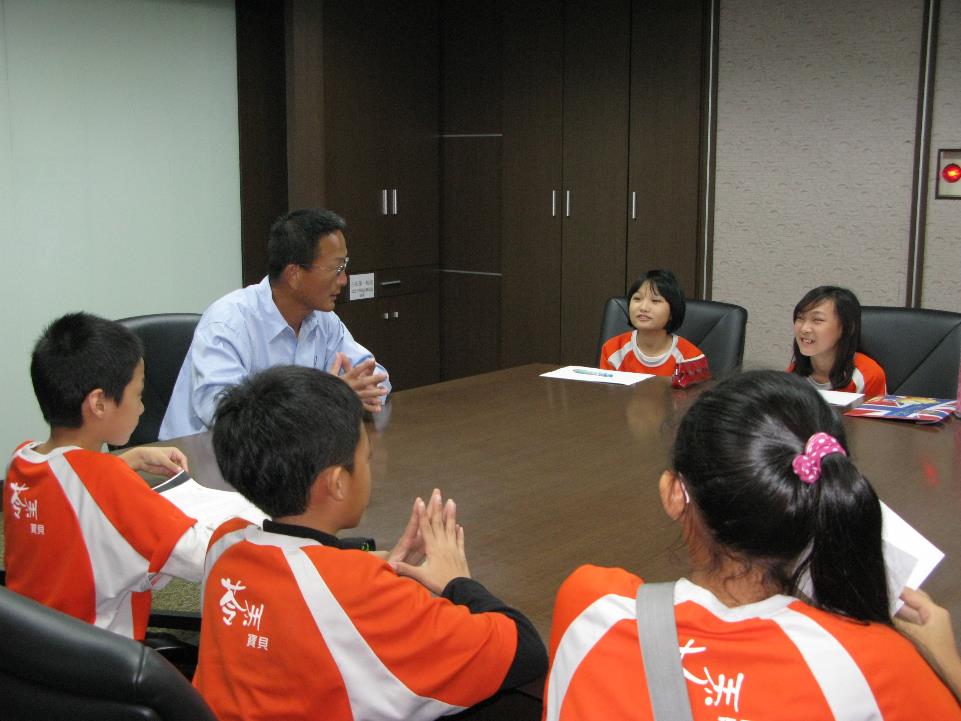 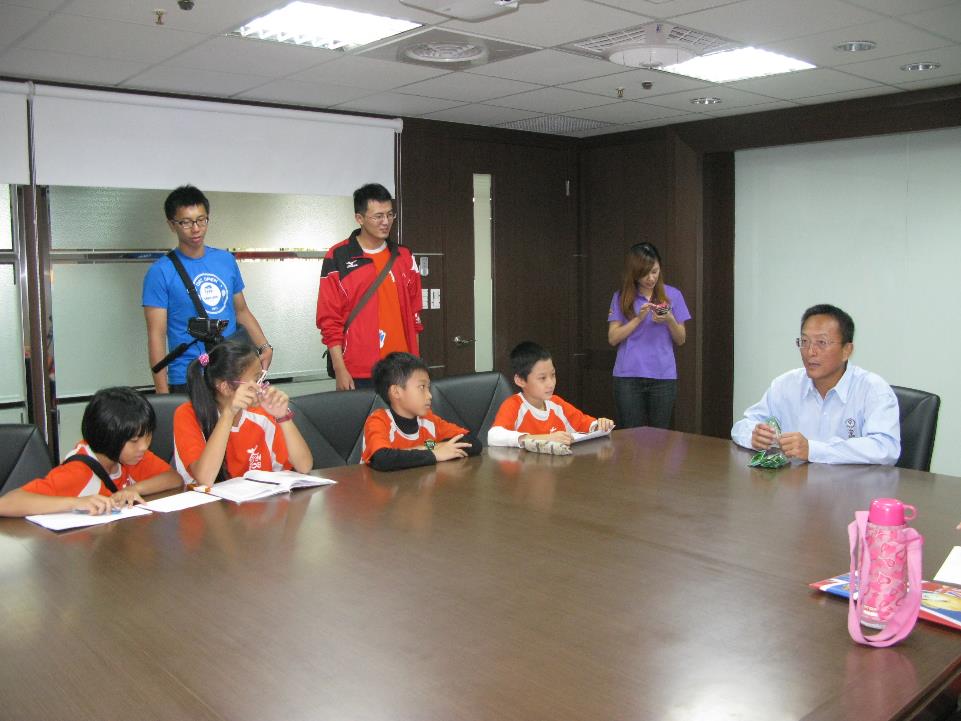 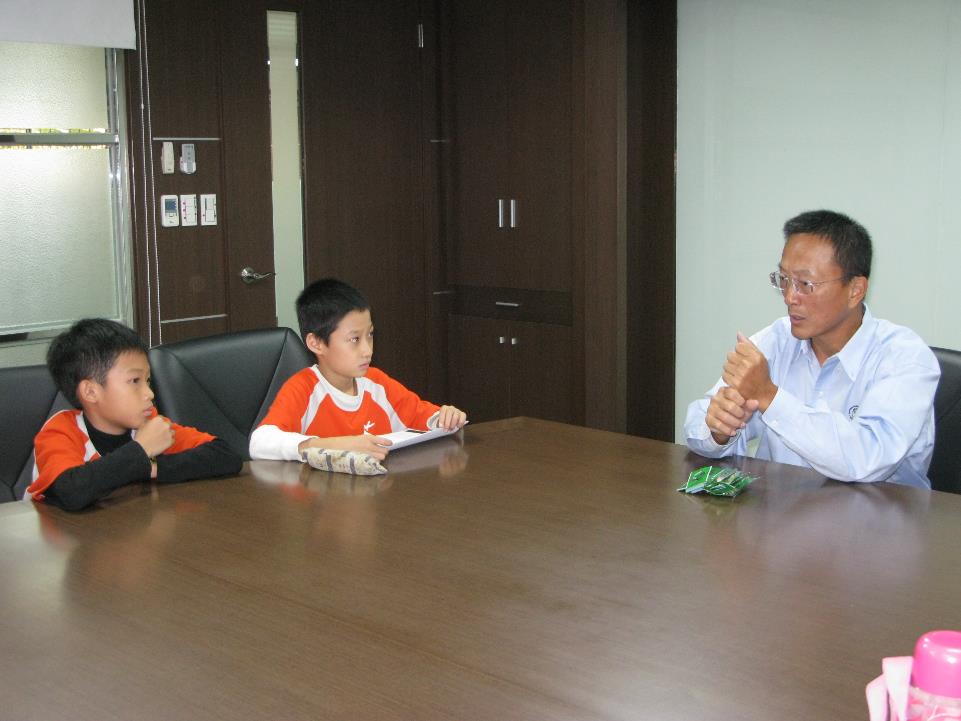 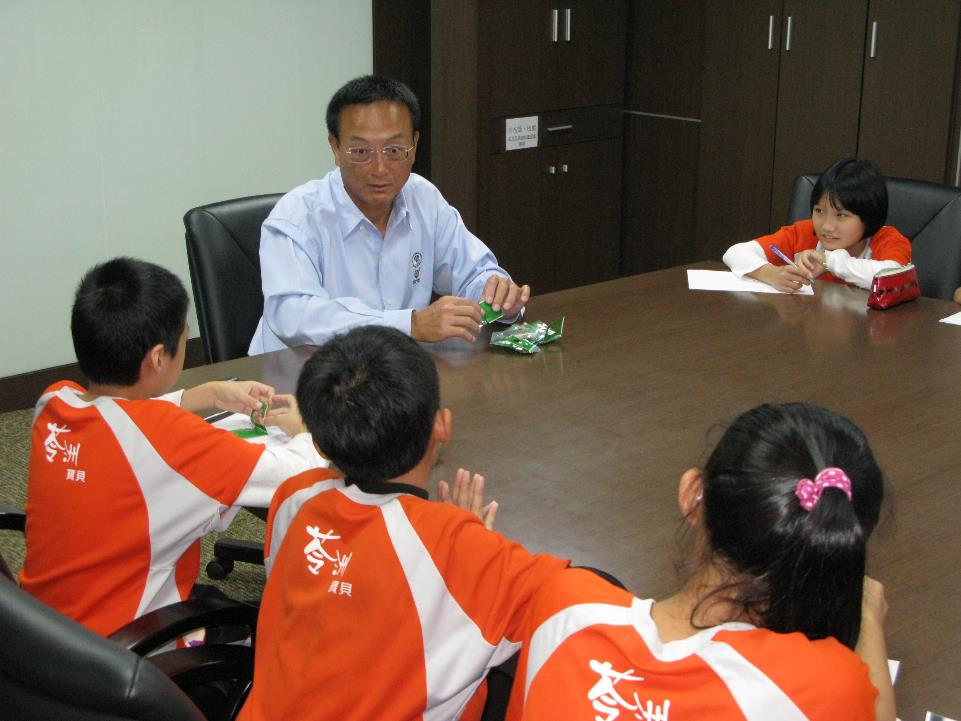 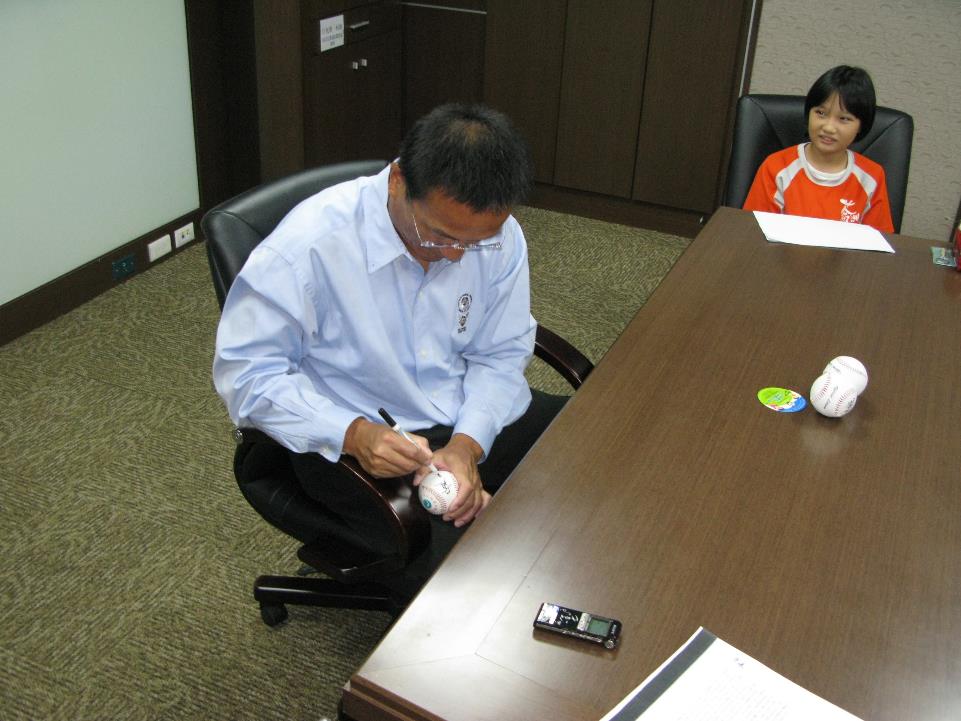 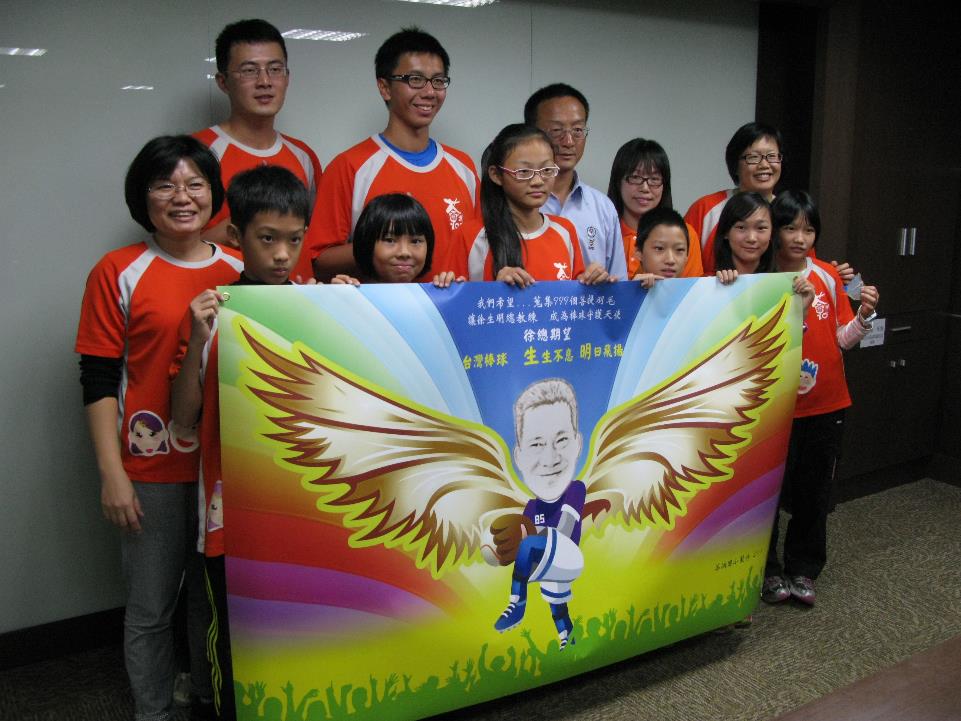 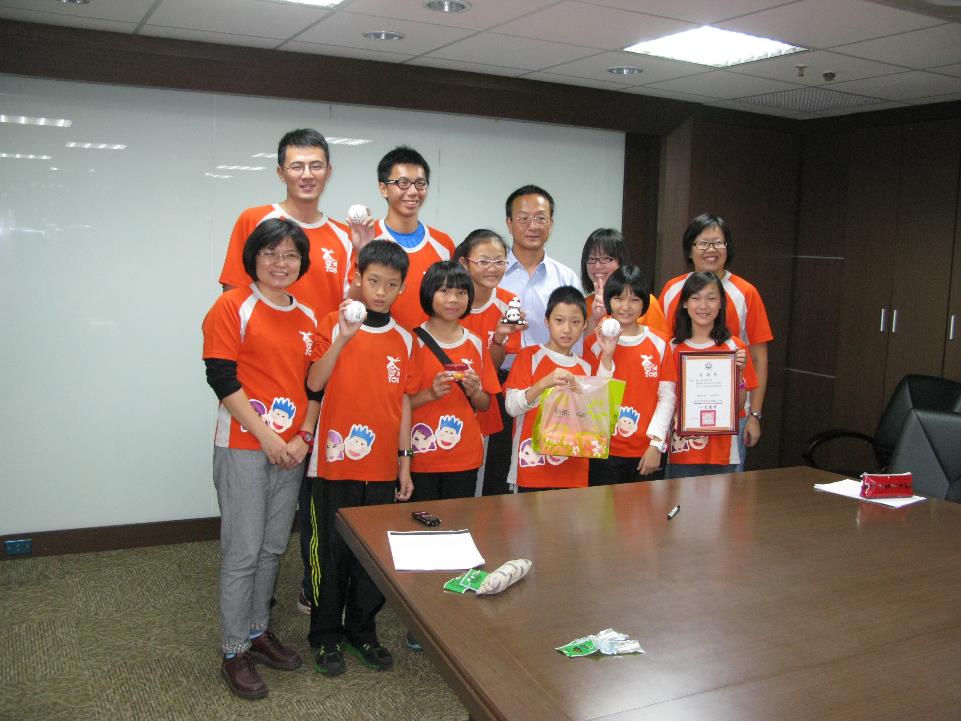 人物採訪—徐師母謝榮瑤女士
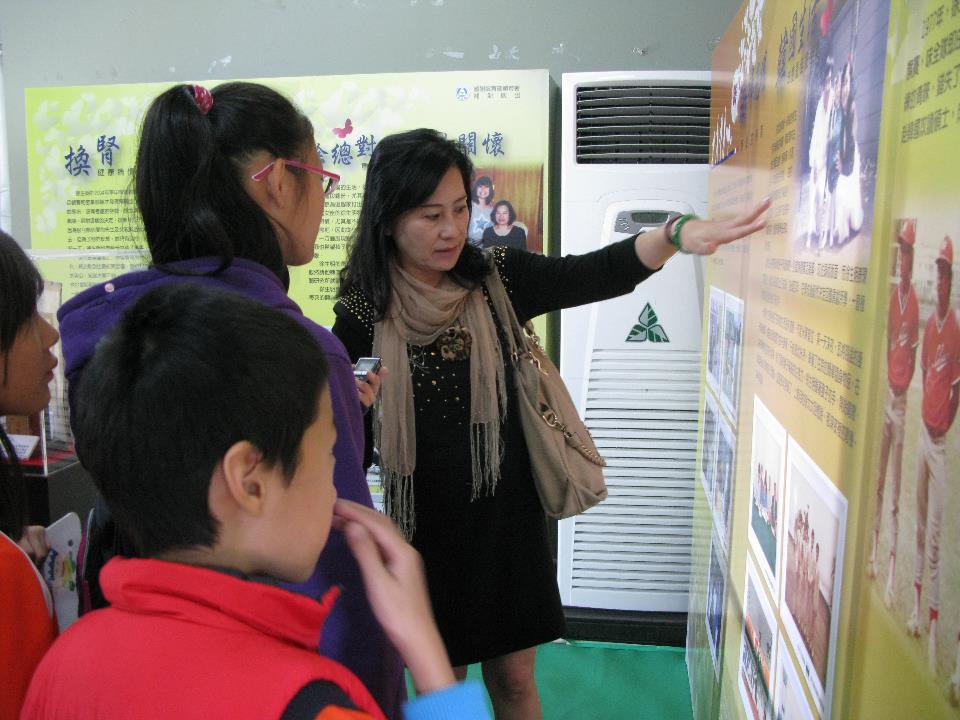 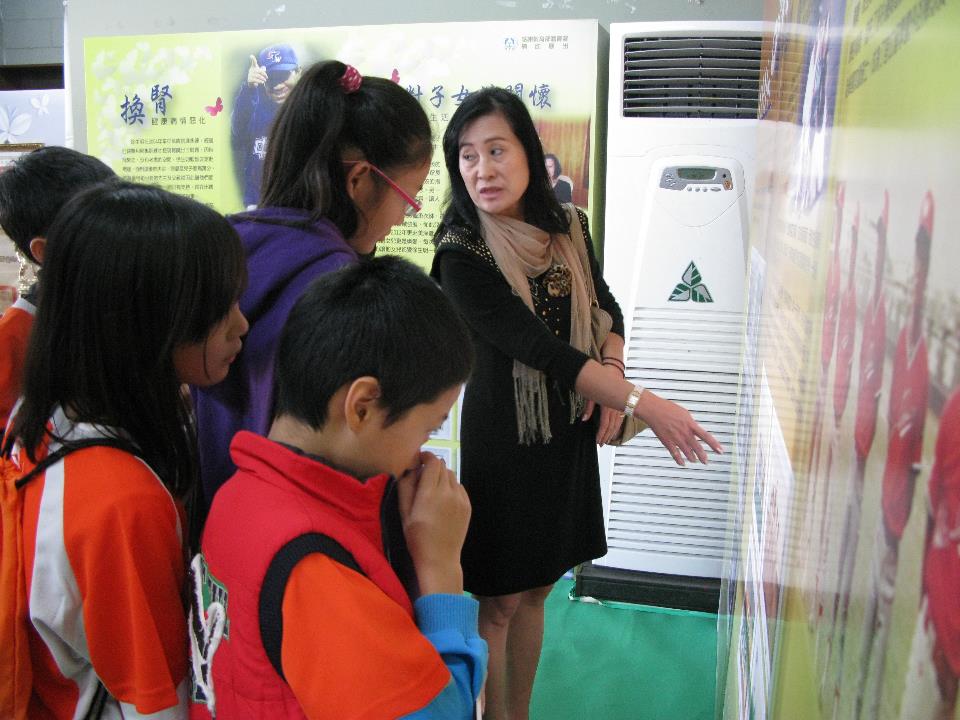 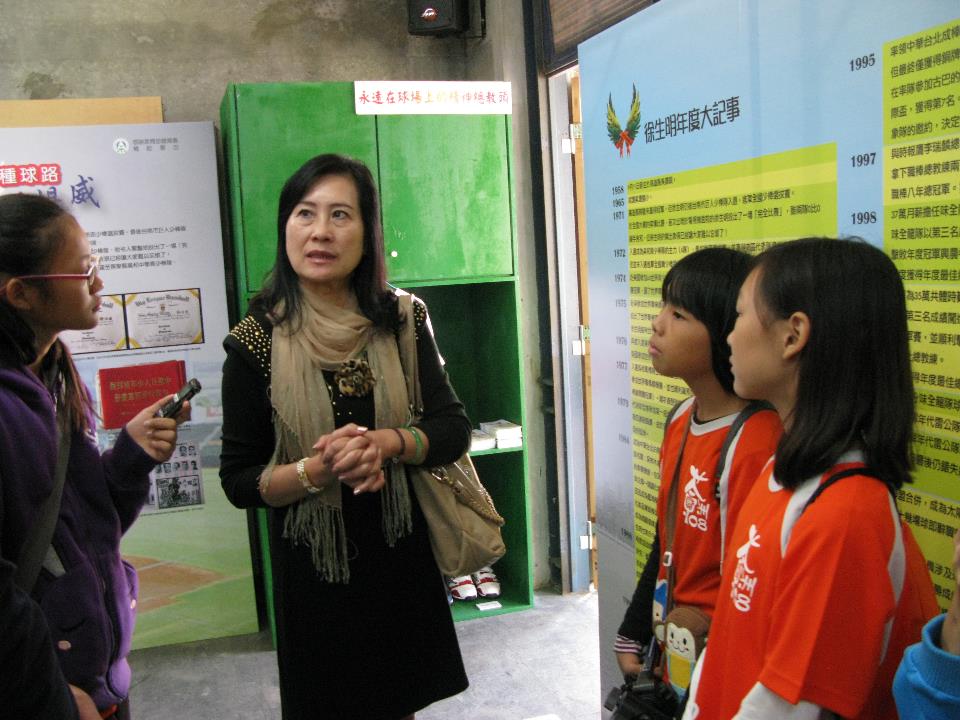 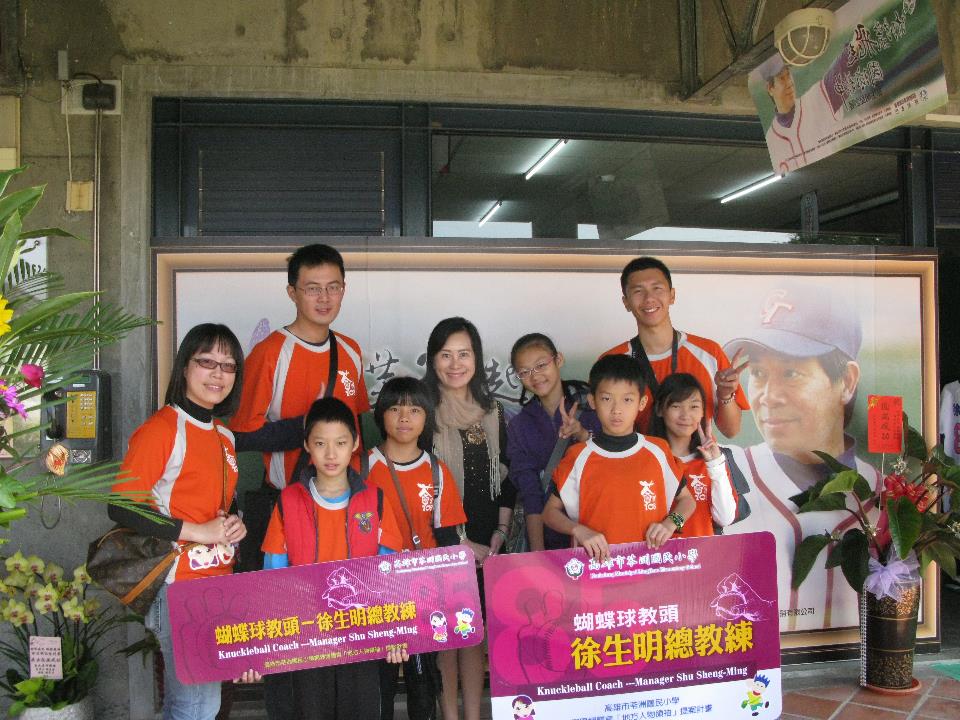 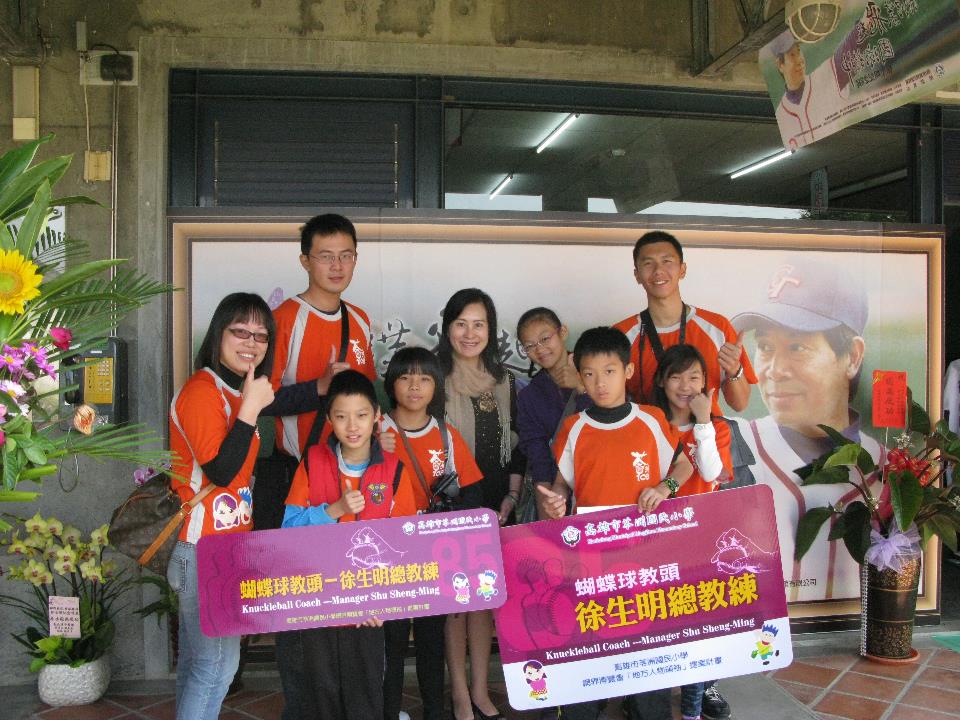 人物採訪—好友古錦松教授
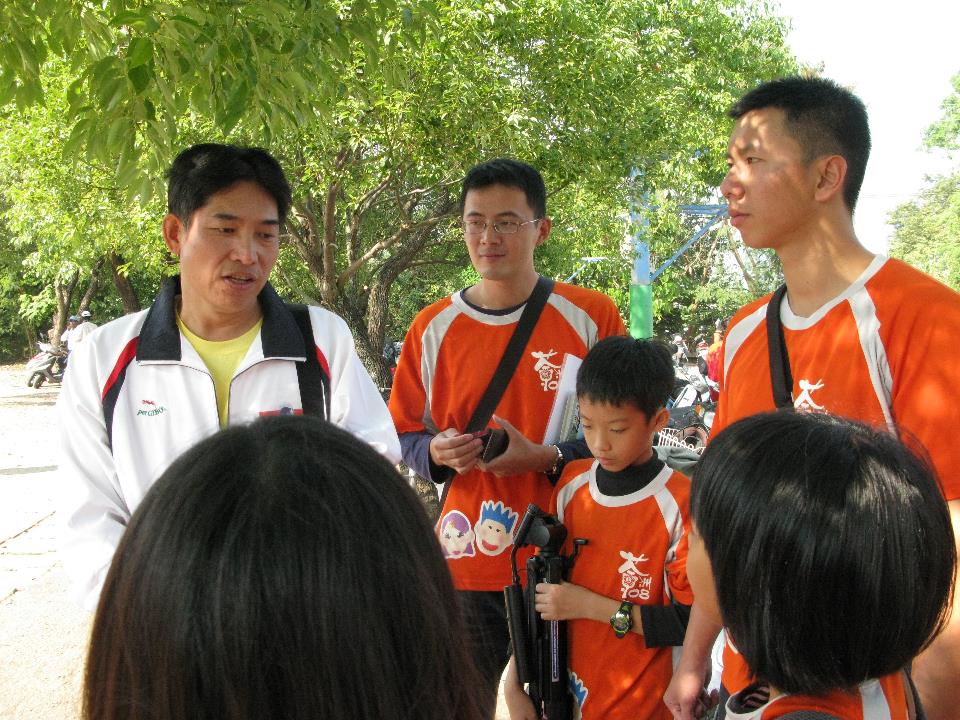 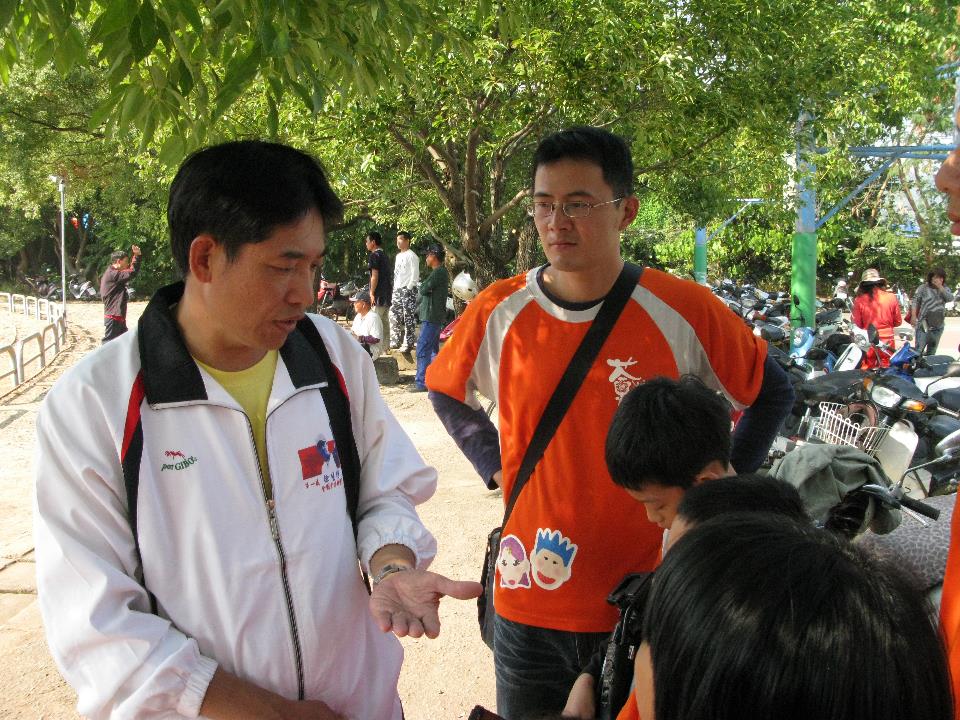 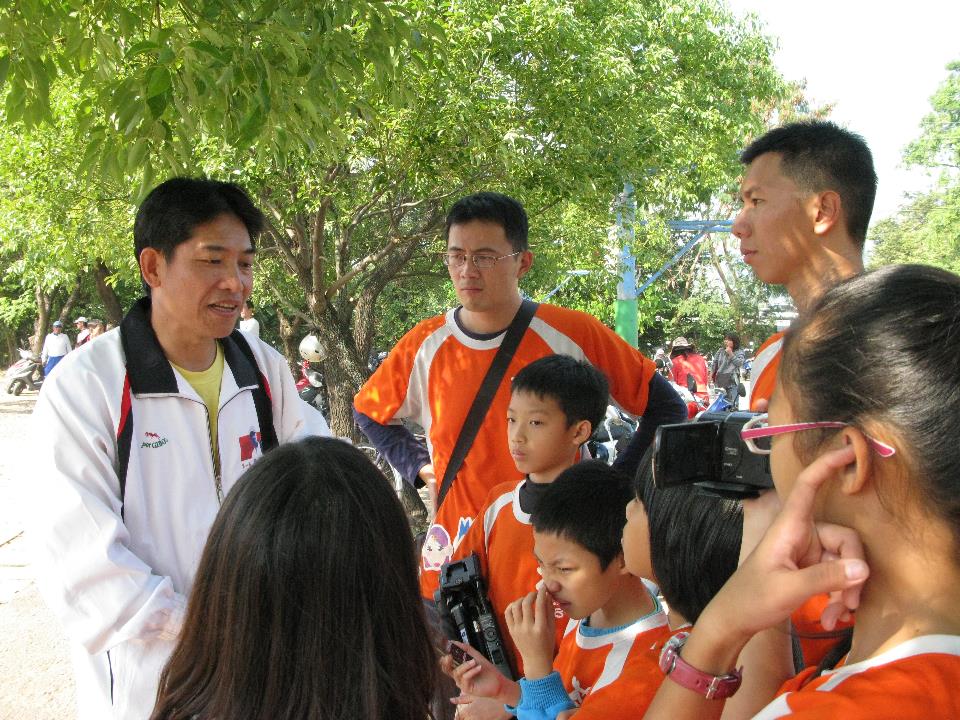 人物採訪—親人、鄰居
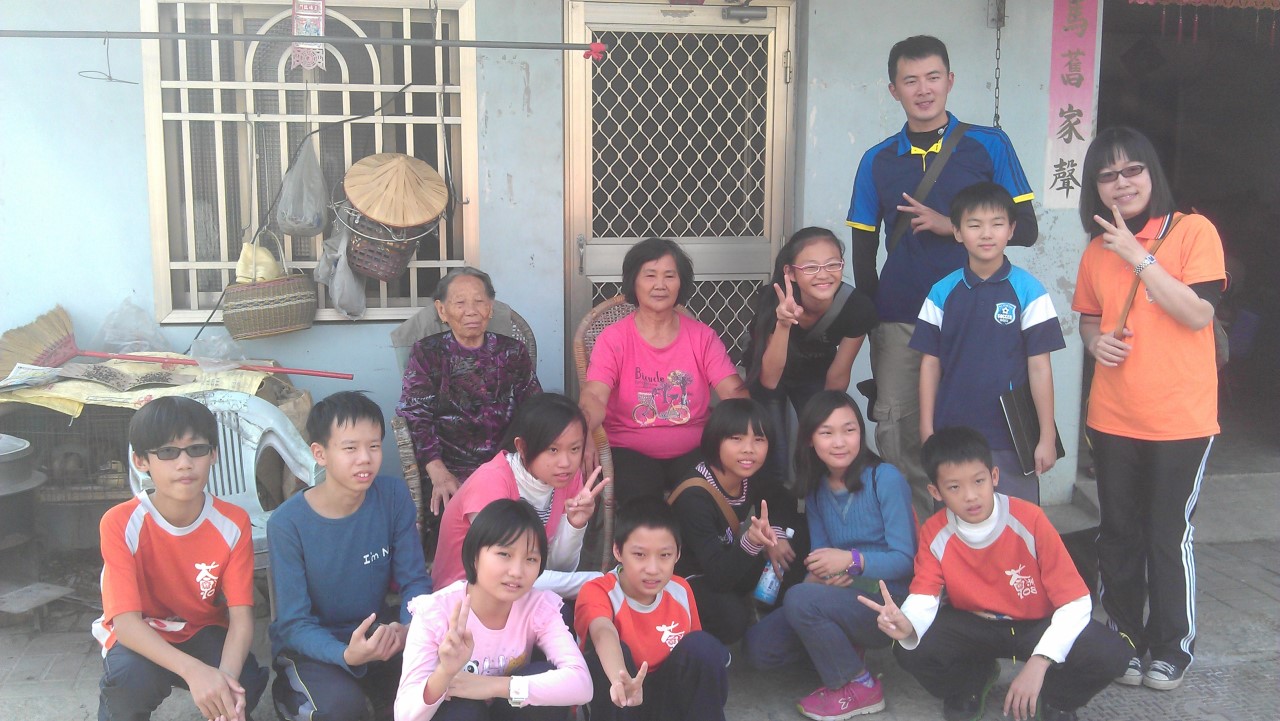 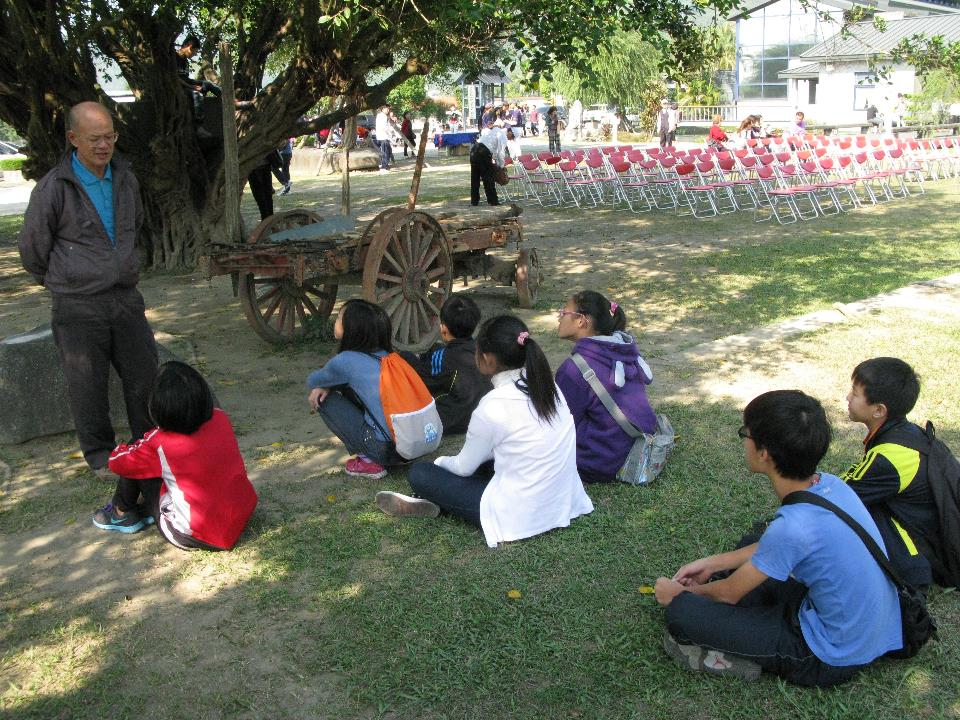 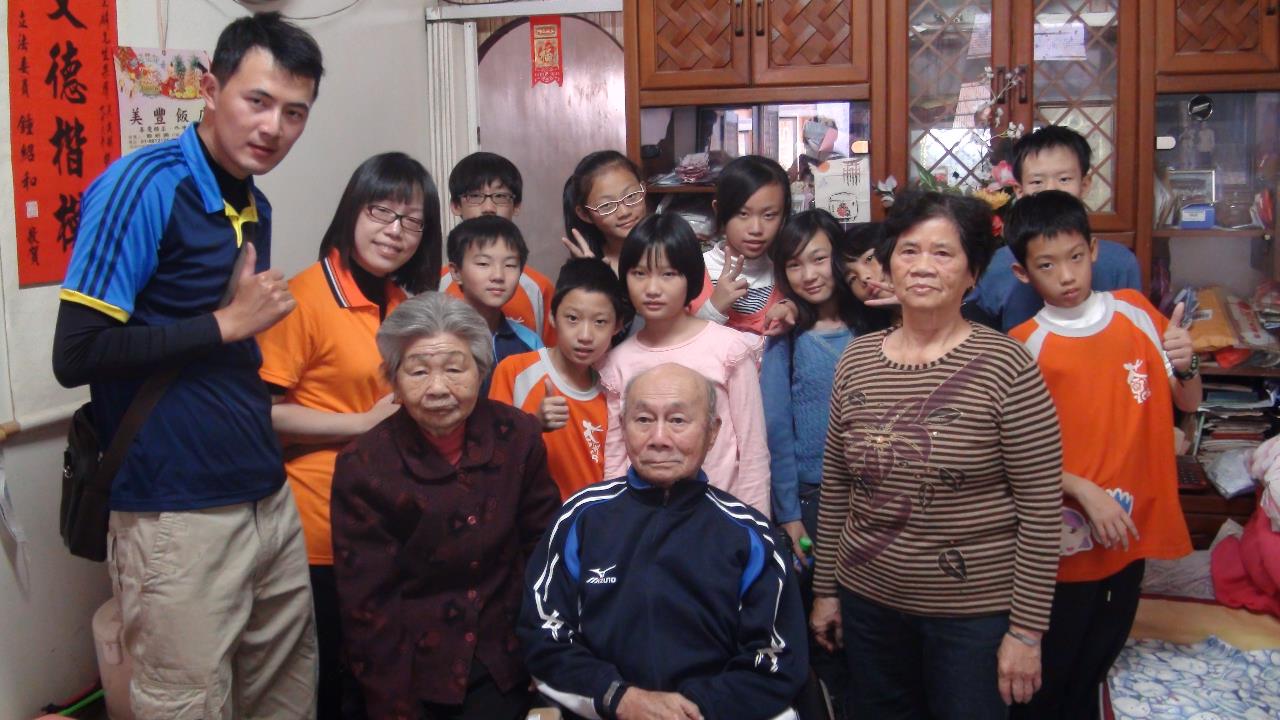 志工服務、問卷調查
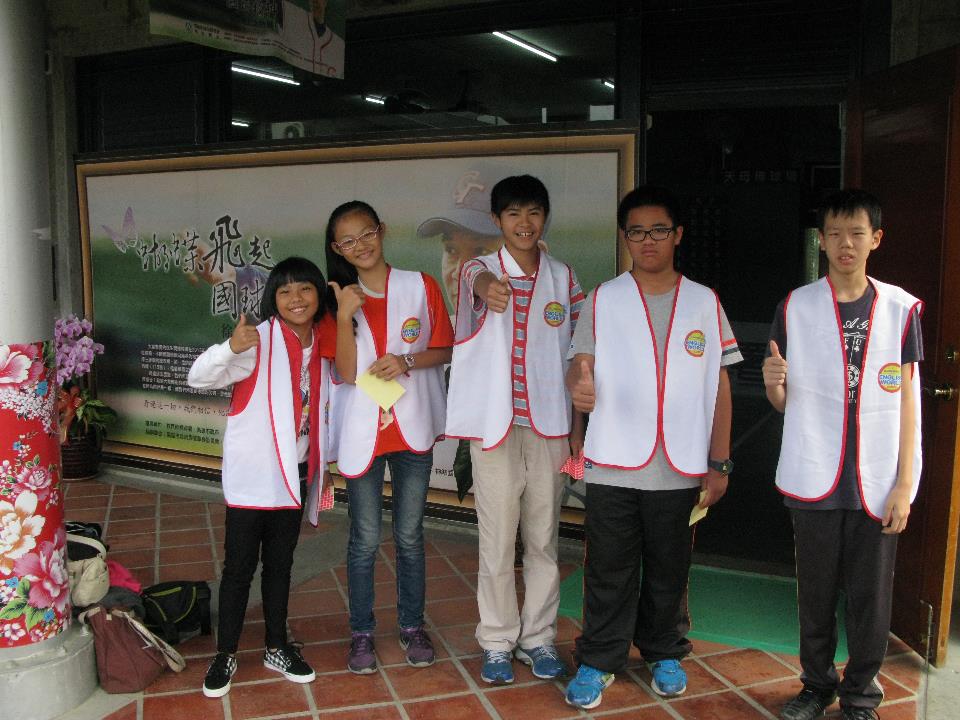 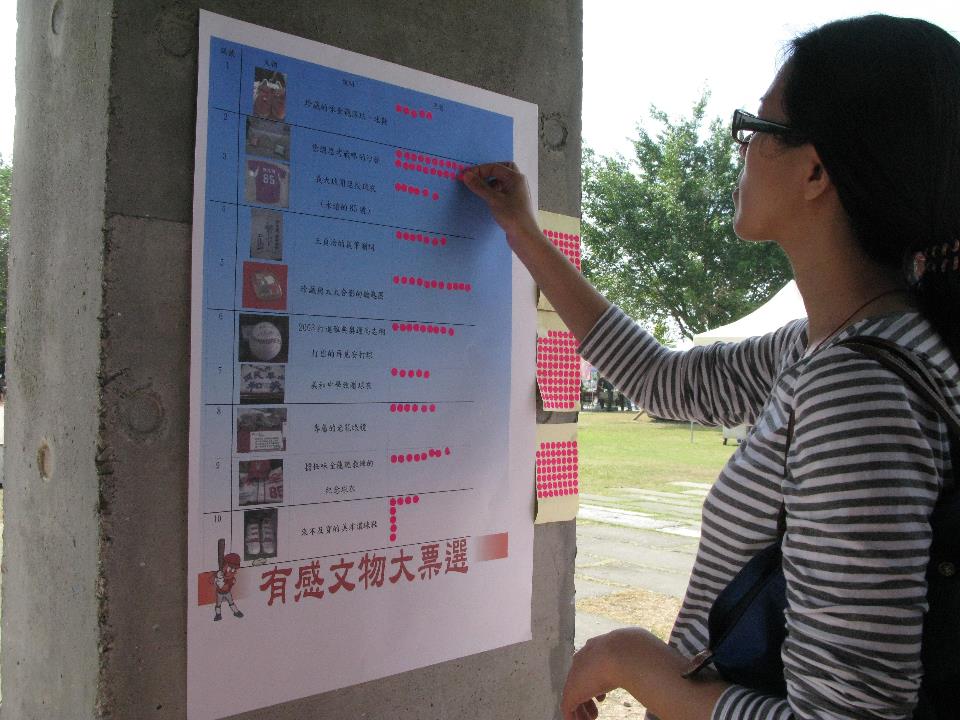 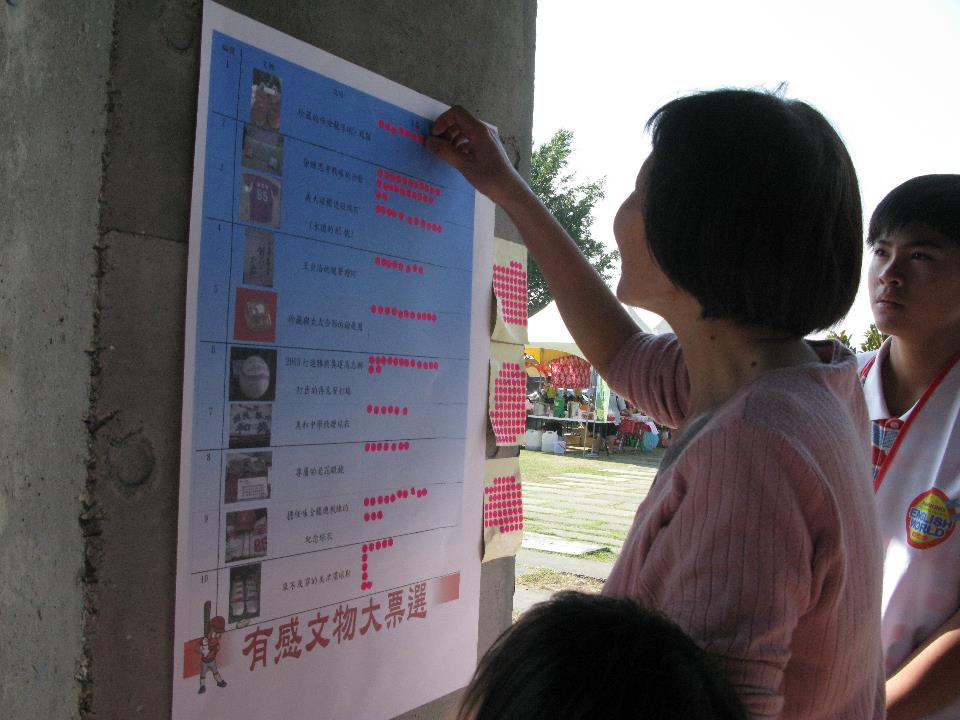 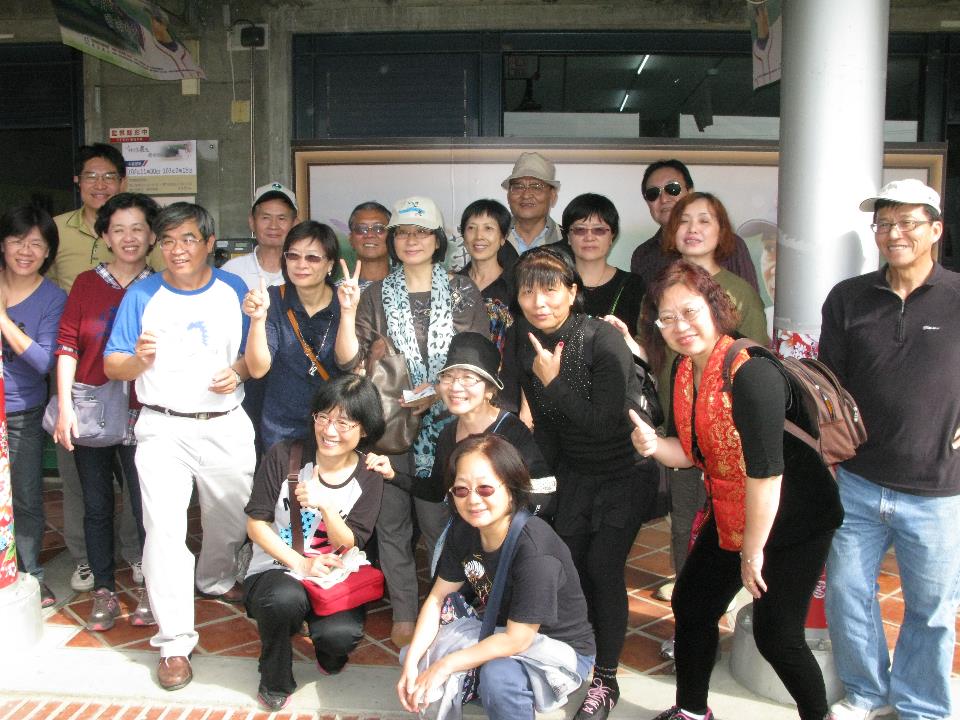 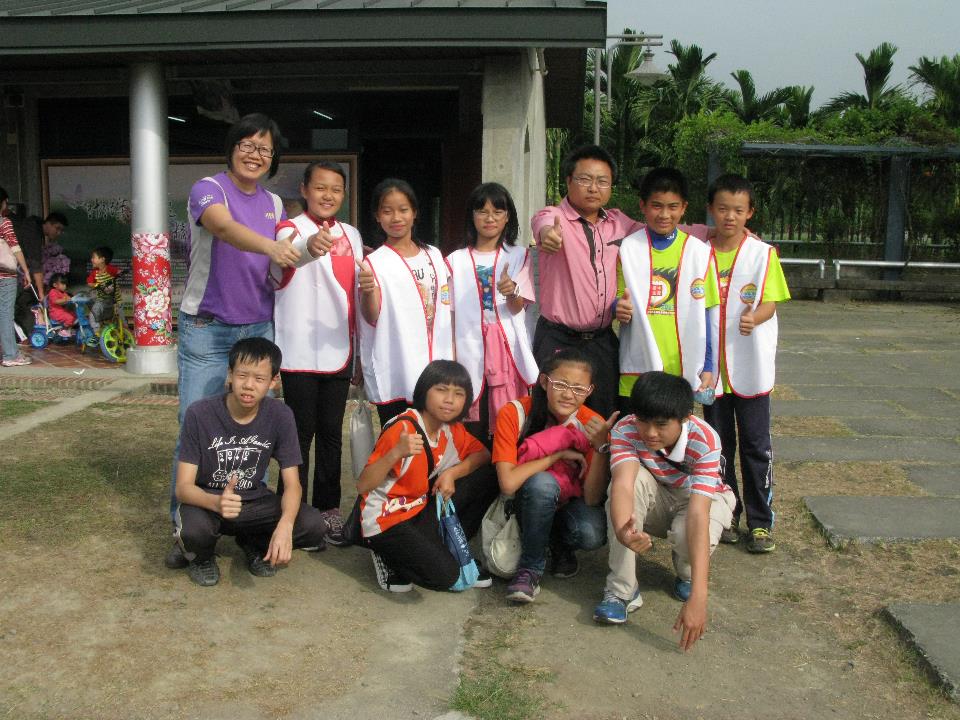 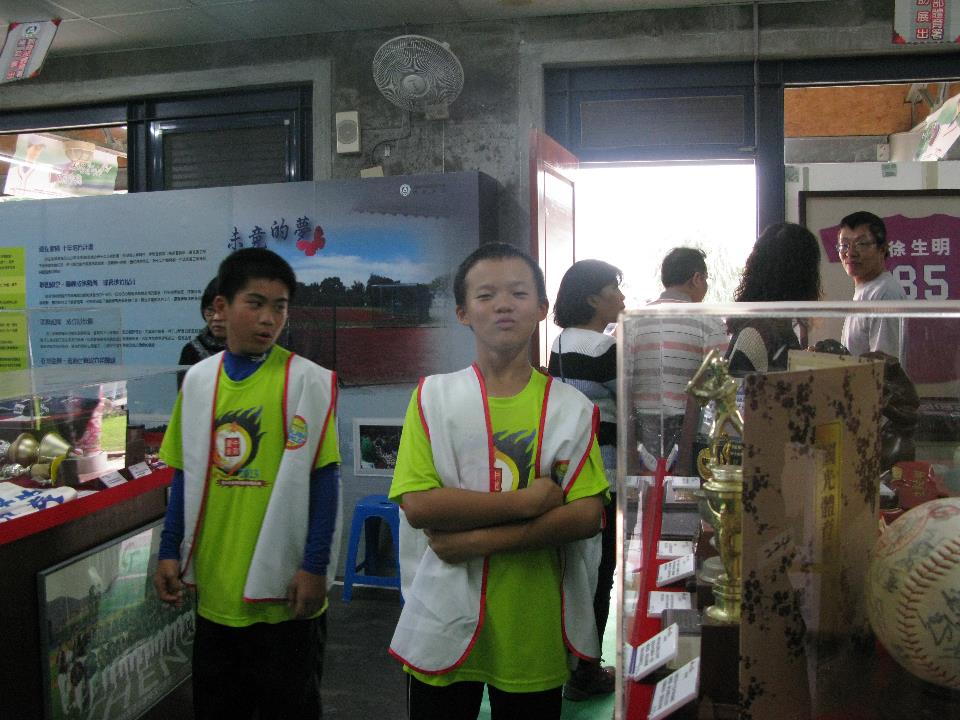 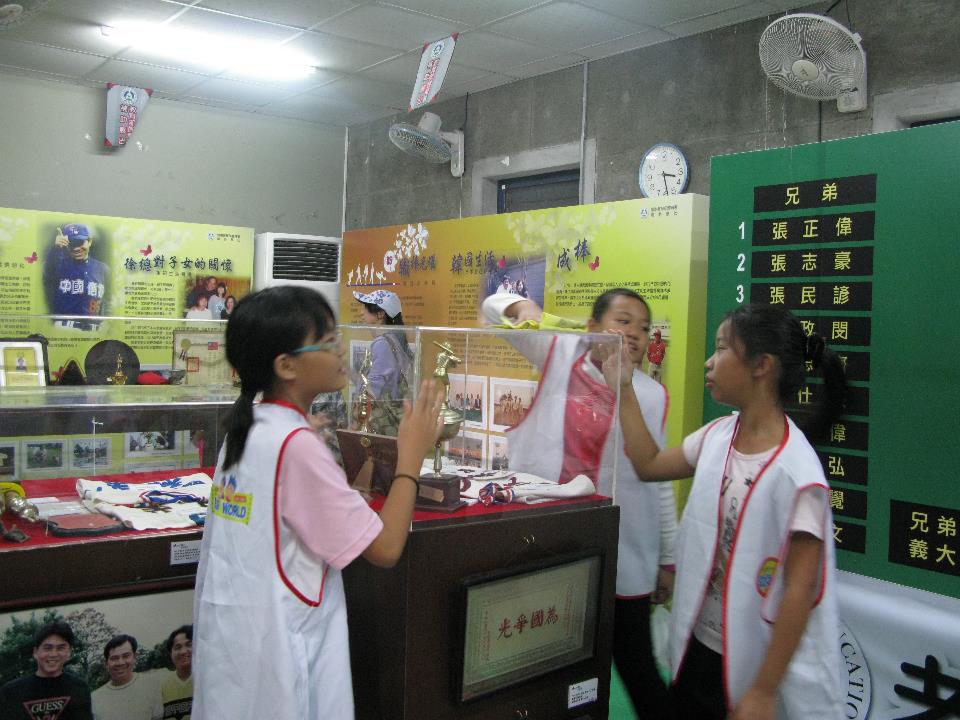 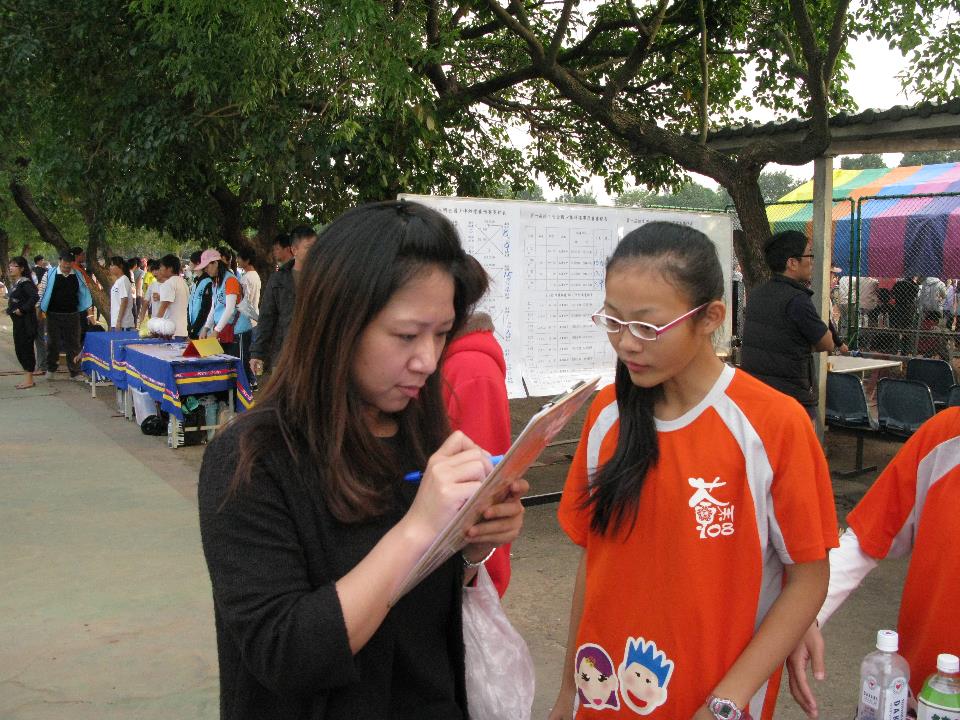 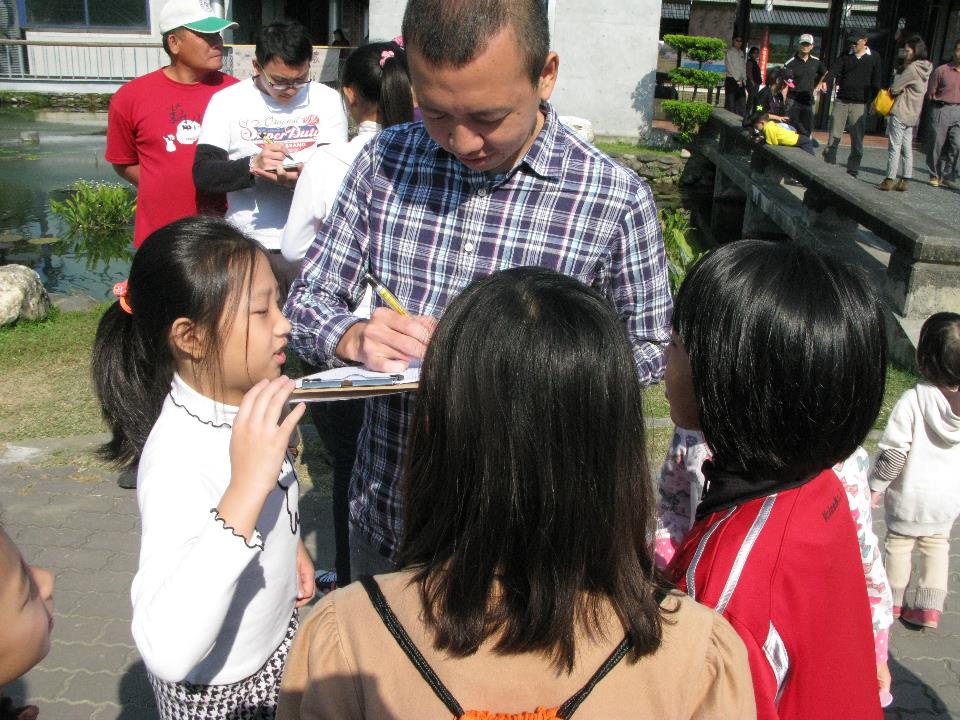 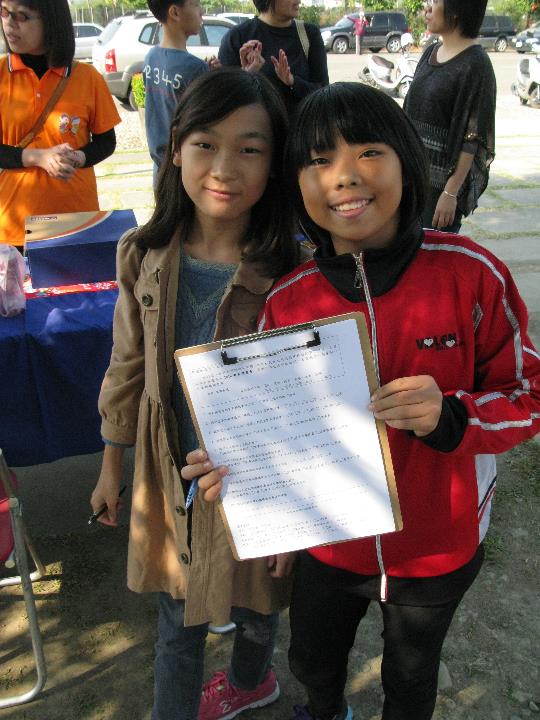 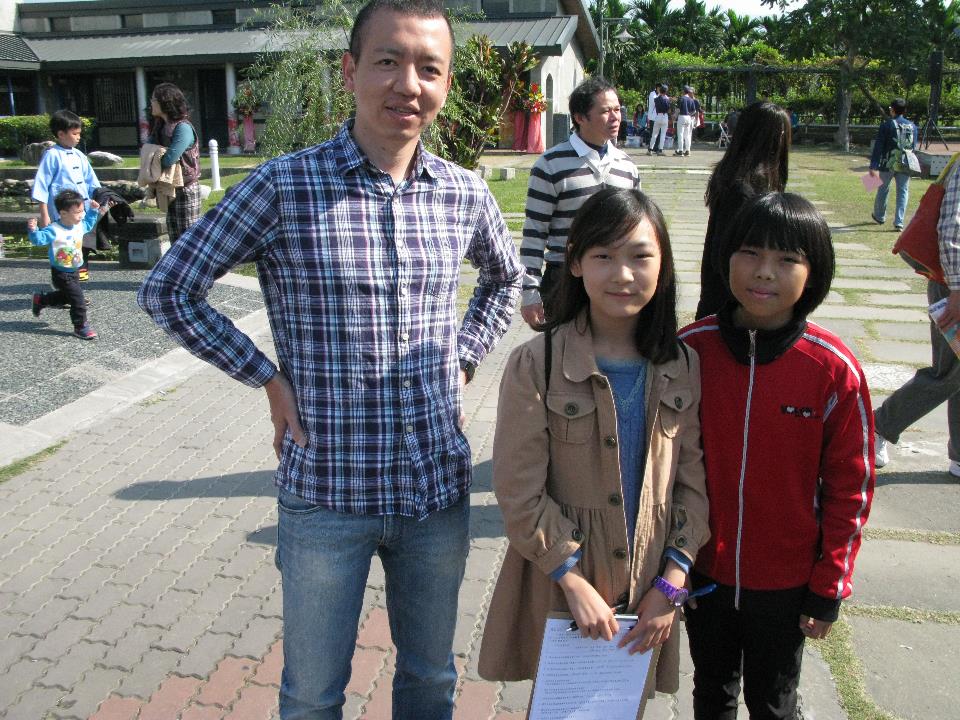 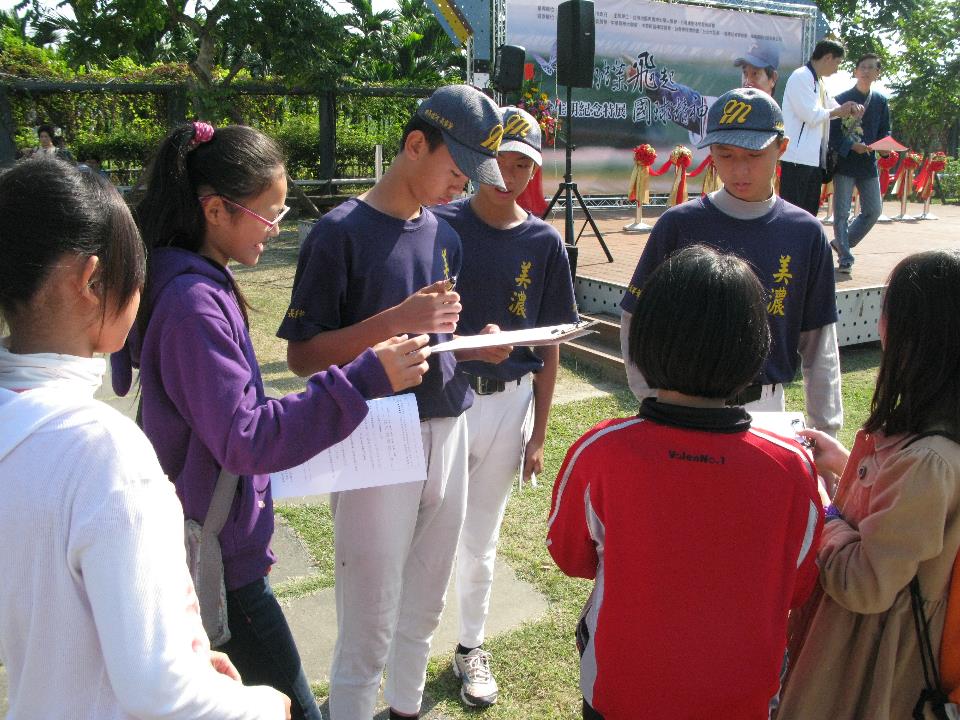 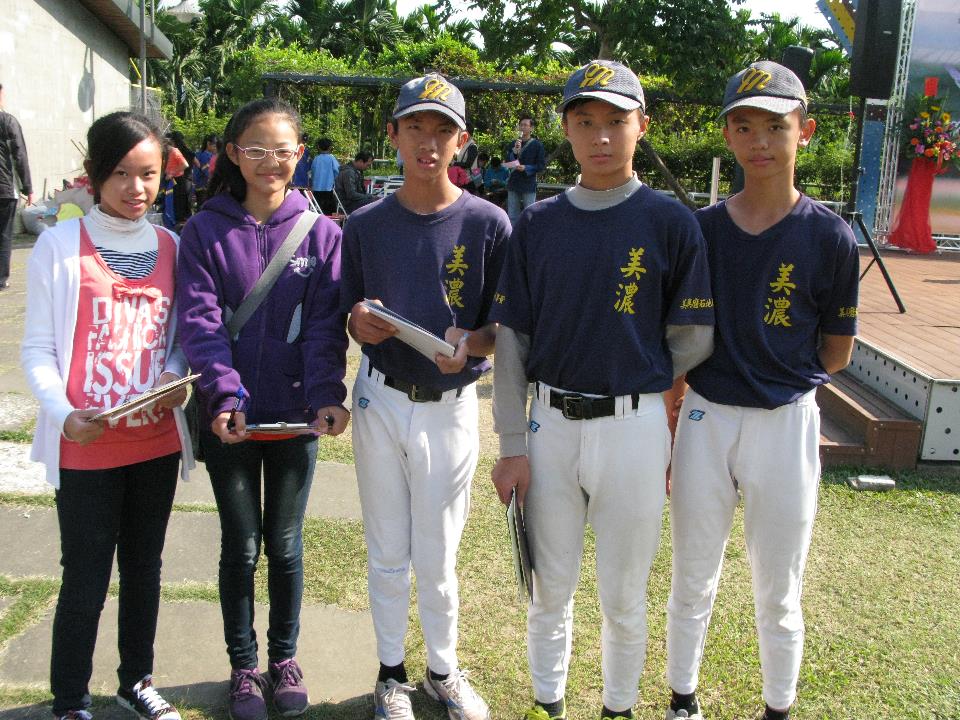 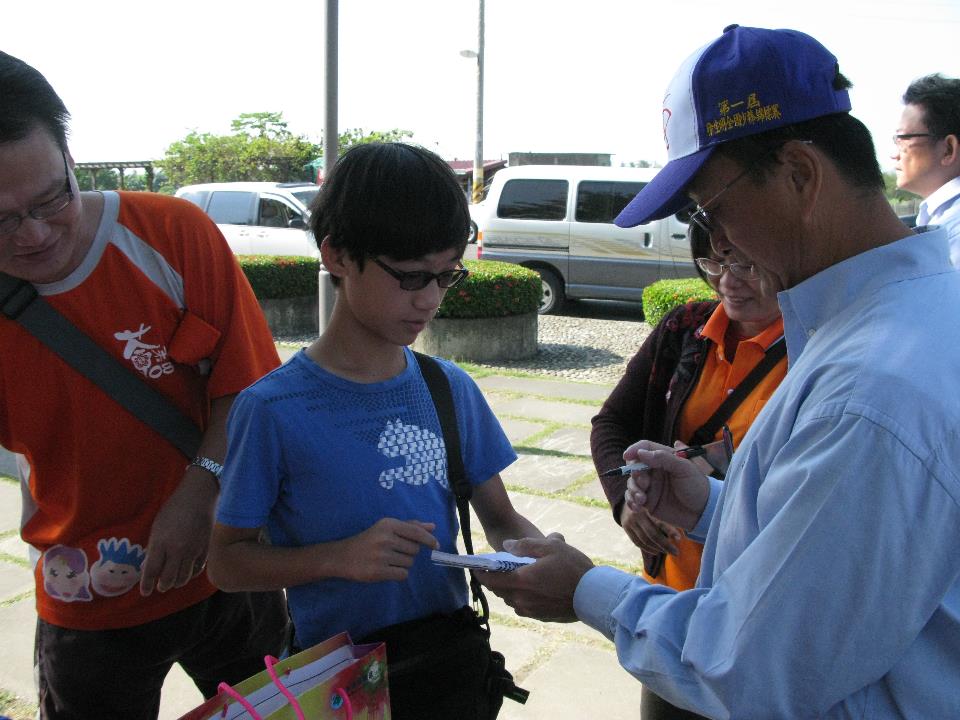 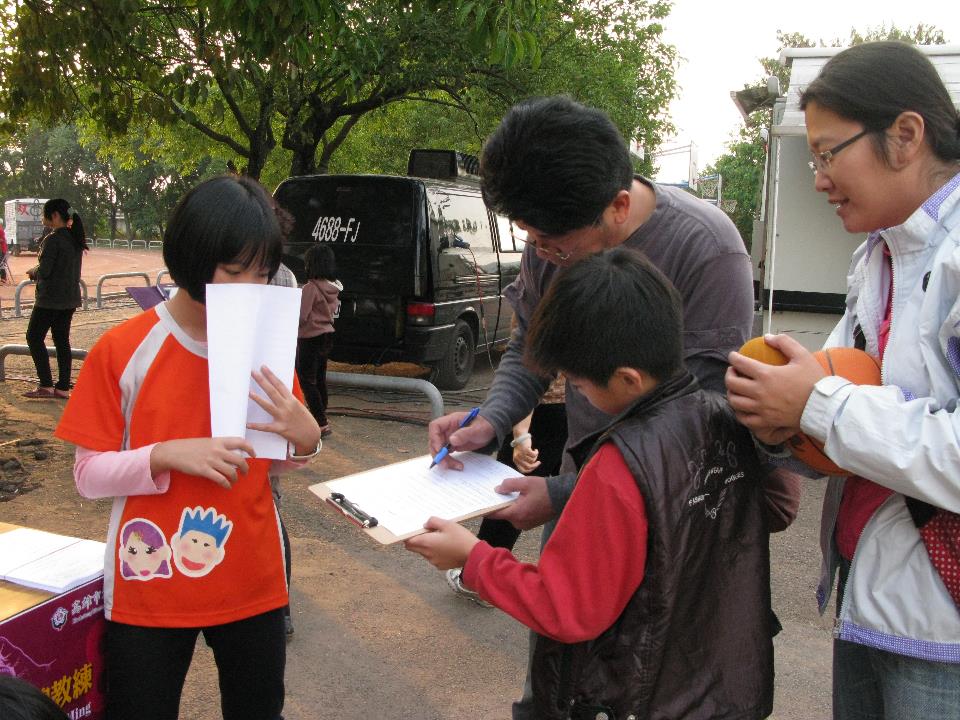 徐總重要文物介紹
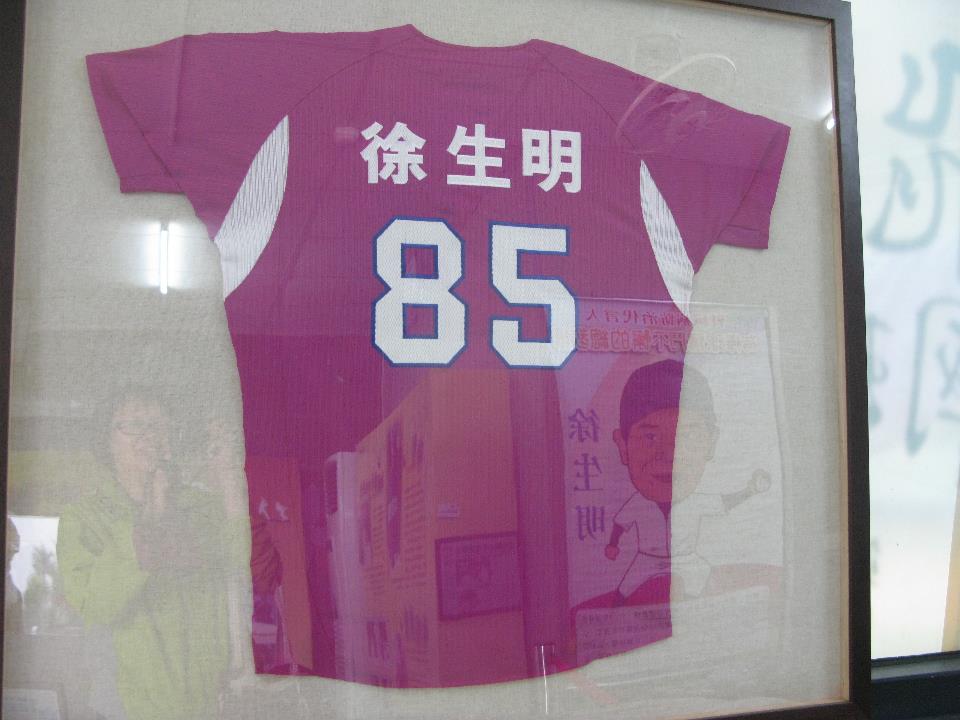 退役的85號球衣
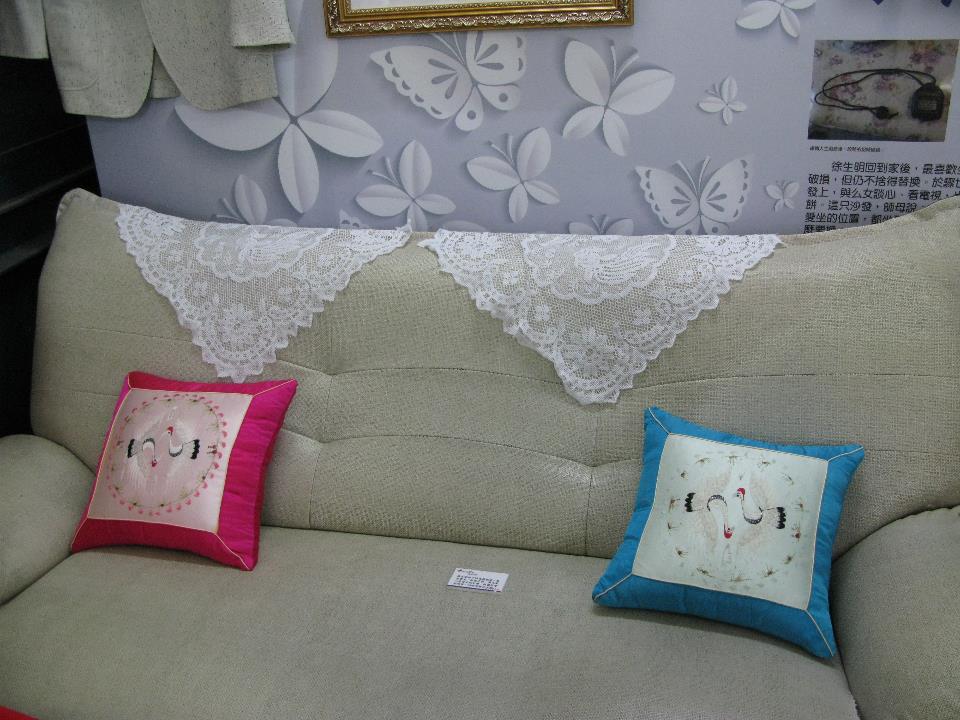 最後倒下的沙發
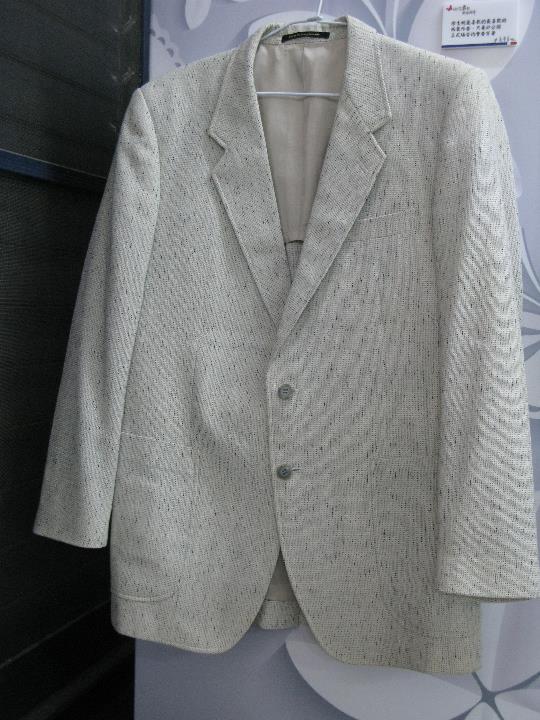 最愛的正式西裝
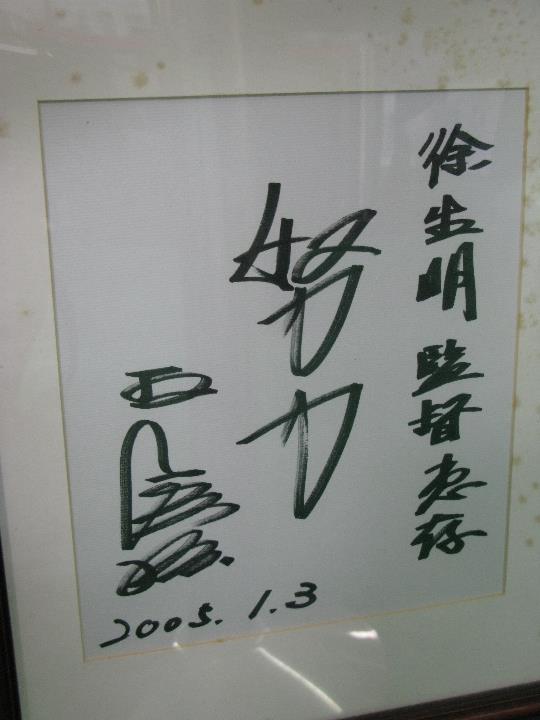 王貞治的親筆贈言
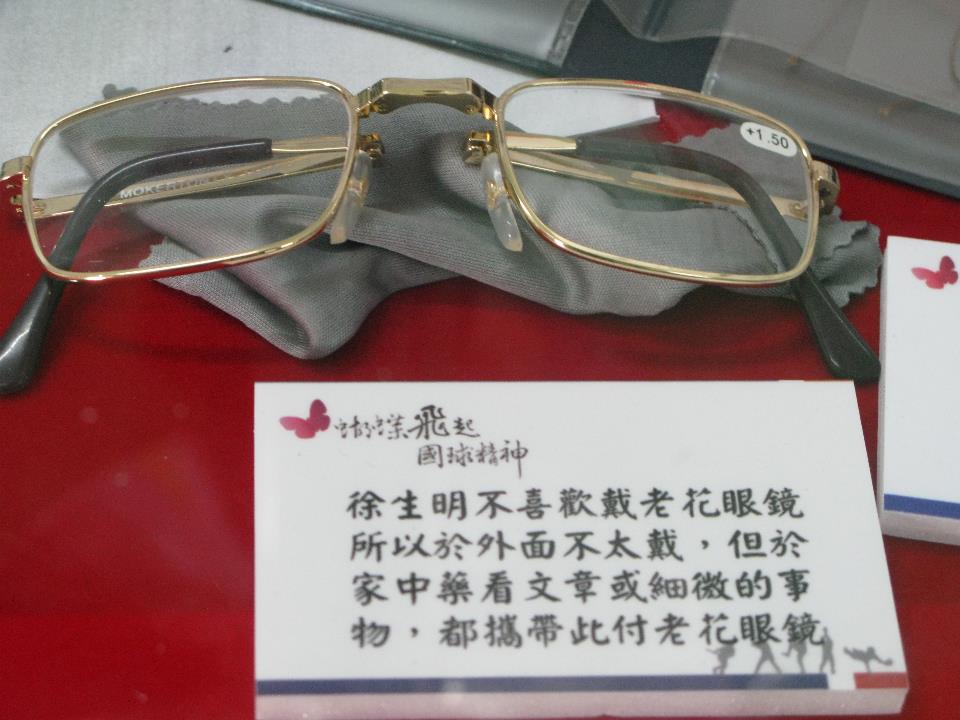 徐總的老花眼鏡
活動花絮
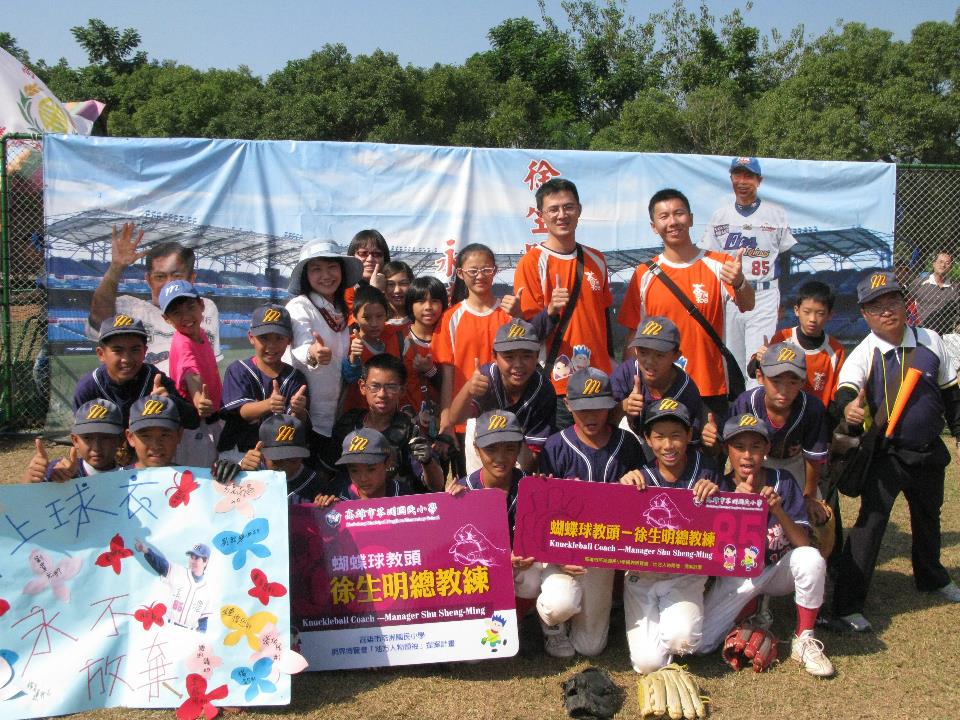 跟美濃國小團隊合照
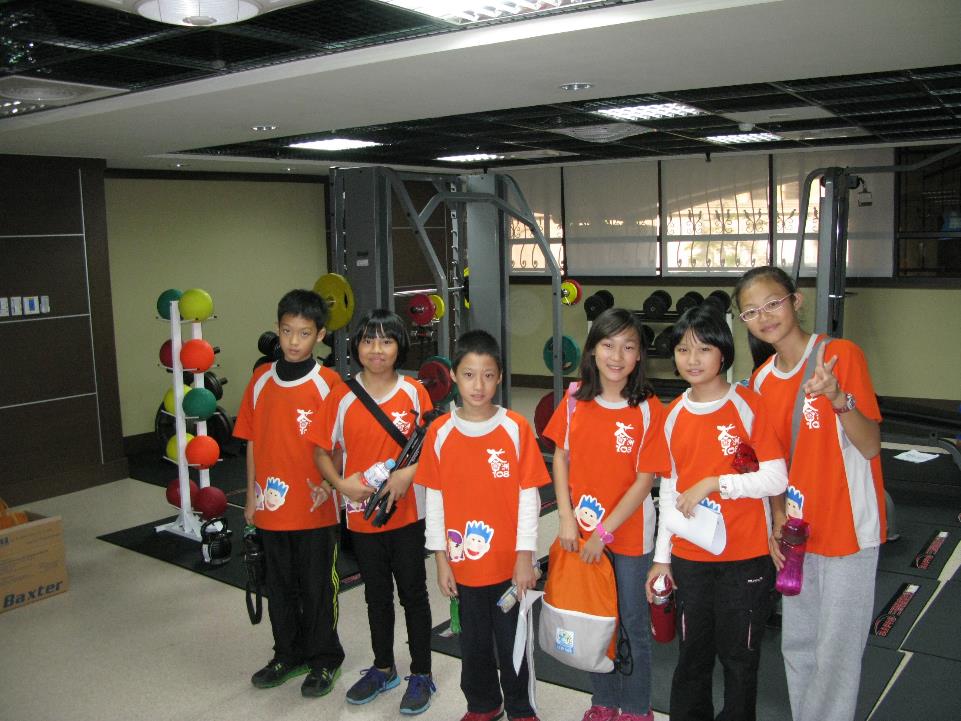 義大職棒的球員訓練室
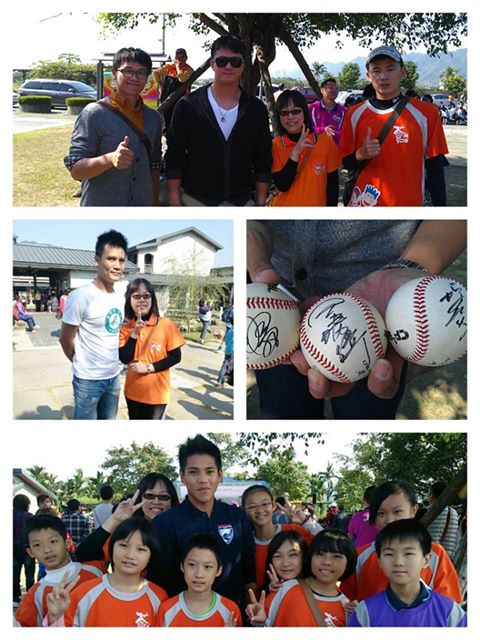 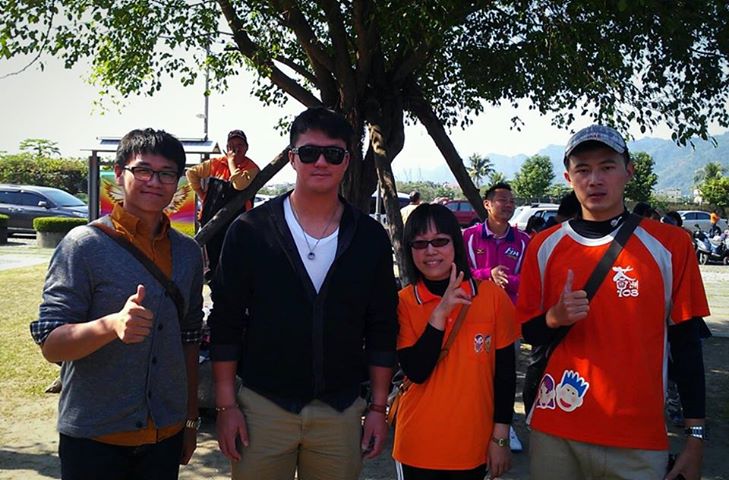 高國輝耶~老師也瘋狂!
更多研究成果請
至百苓大樓穿堂   參觀

參與……….
台灣棒球
「生生不息  明日飛揚」活動
以上簡報由
高雄市苓洲國民小學
高雄市美濃國民小學
  共同製作
~感謝聆聽~